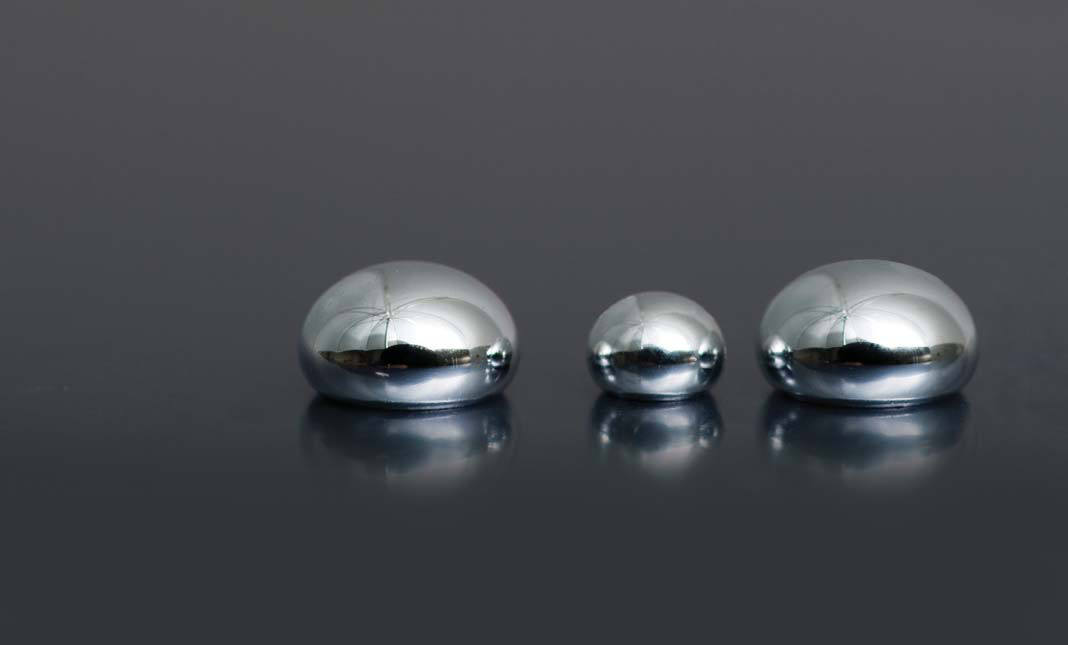 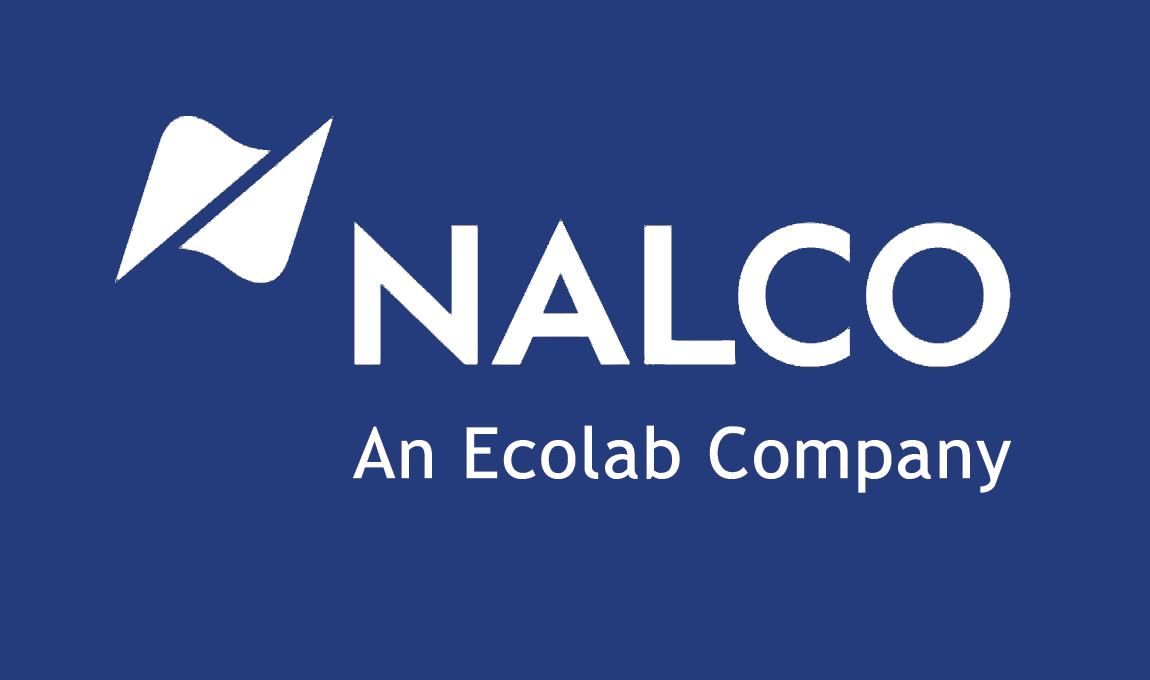 Essential Expertise
in Hg Control
Nalco gives you control from pile to pond
Nalco can help you in every phase of your Mercury control challenge…from the
coal to combustion optimization to flue gas to wastewater. Chemistries.
Engineered systems. Operational methodologies. On-site expertise. Global R&D.
Sustainable solutions. All integrated through a single delivery system. Call us
for the Essential Expertise you need in today’s regulator environment.
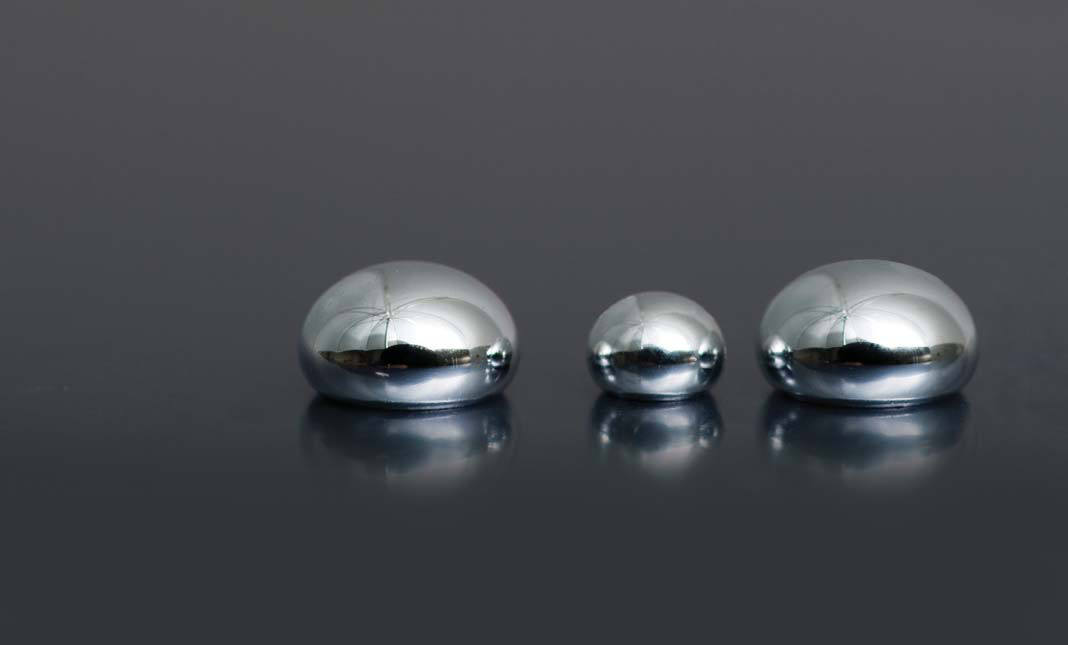 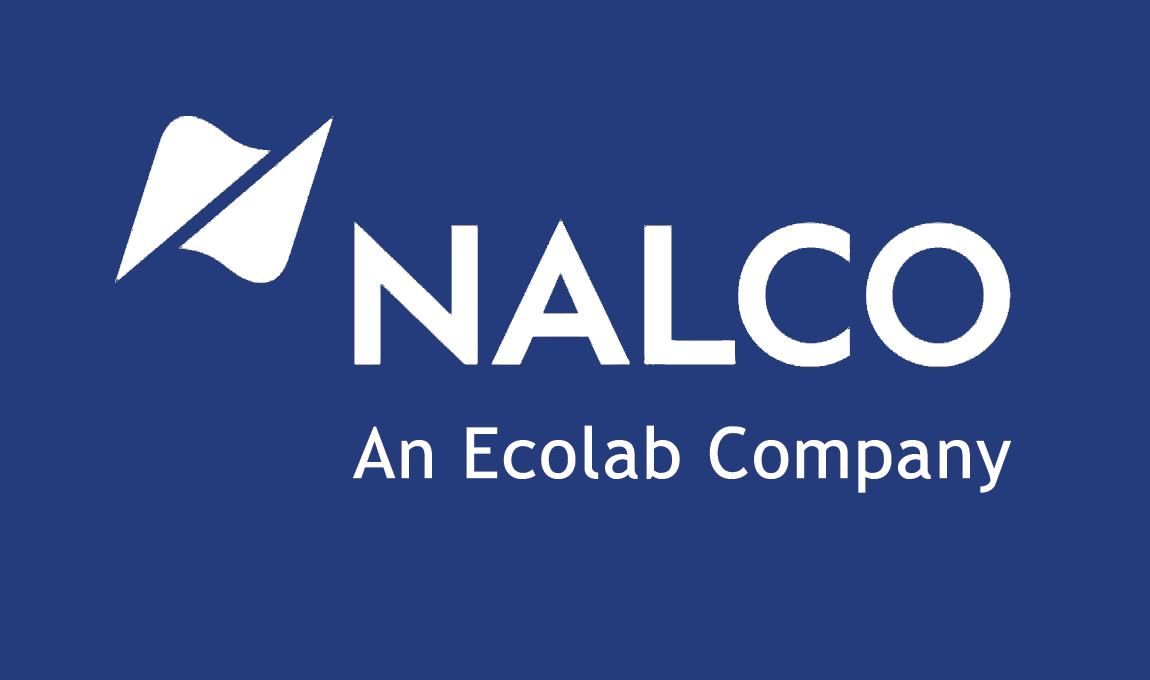 Essential Expertise
in Hg Control
John V. Meier, Global Product Line Manager, Nalco, 1601 West Diehl Road, Naperville, IL 60563.  Telephone: 925-808-8661.
Gregory Tranor, Global Power, Nalco,1601 West Diehl Road, Naperville, IL 60563.  Telephone: 630-305-1416.
Dr. Bruce A. Keiser, Ecolab Fellow, Nalco, 1601 West Diehl Road, Naperville, IL 60563.  Telephone: 630-305-2210.
Visit: www.nalco.com and search “mercury”
Nalco Selected Papers & Presentations on Mercury
Expperts Conference, January 16-18, 2013.  Philadelphia. “Cost-Effective, Low Capital Mercury Control Alternatives to Activated Carbon” Rebecca L. Stiles, Bruce Keiser, Nicholas Ergang, Jianwei Yuan, John Meier
EUEC 2013 “Applying Monitor and Control Strategies for Mercury Emissions across Wet FGD Scrubbers” Co-authors: Bruce A. Keiser, Jianwei Yuan, Rebecca Stiles, John Meier and Stephen Potter (Duke Energy)
ICAC “Conducting a Successful Mercury Control Demonstration Test at a Coal-Fired Power Boiler” Date Adopted: January 2013.  Bruce Keiser was a co-author.
Air Quality IX, October 21–23, 2013, in Arlington, VA: “New Developments for Improving Mercury Removal Efficiency by WFGDs.” Co-authors: Bruce Keiser, Rebecca Stiles, Jianwei Yuan, and John Meier
Air Quality IX, October 21–23, 2013, in Arlington, VA: “Corrosion Control in WFGD Scrubbers.”  Co-authors: Bruce Keiser, Jianwei Yuan, James Dillon, Tzu-Yu-Liberty Chen, Wayne Carlson, and John Meier.  Poster presentation.
Air Quality IX, October 21–23, 2013, in Arlington, VA: “What is Your Wet Flue Gas Desulfurizer’s Mercury Capture Efficiency?”  Co-authors: Bruce Keiser and Stephen Potter.  Poster presentation.
January 2014 EUEC Conference abstract submitted June’13: “Maximizing Mercury Oxidation by SCRs for MATS Compliance.”  Co-authors: Bruce Keiser, John Meier, Bradley Bartz, Edward M. Grodecki, and Stephen Potter (Duke Energy)
January 2014 EUEC Conference abstract submitted June’13: “Automating Mercury Compliance on EGUs with WFGDs.” Co-Authors: Bruce Keiser, John Meier, Jerry Yuan, Tommy Chen, and Gregg Finigan (CWLP, tentative).
Power Engineering, Vol 116, No. 10, October 2012. Cover Story: “Alternatives to Activated Carbon for Mercury Control”  Authors: Steven Smokey, Senior Generation Engineer at Great River Energy; Gregg Finigan, Superintendent of Production at City Water Light and Power; Rebecca Stiles, PhD, Senior Research Chemist at Nalco; Bruce Keiser, PhD, Research Fellow at Nalco; John Meier, Global Product Line Manager at Nalco; Nicholas Ergang, PhD, Senior Research Chemist at Nalco; Jianwei Yuan, PhD, Senior Research Scientist at Nalco; Raul Espinosa, Technical Specialist at Nalco; Wayne Carlson, Research Director at Nalco
Pittsburgh Coal Conference, October 15-18, 2012. “Economic Mercury Emission MATS Compliance.” Bruce A, Keiser, John Meier, and Rebecca L. Stiles
“Cost-effective solutions to reduce mercury in air emissions and wastewater emissions” was published in the June 2012 issue of Air Pollution Control Magazine. Authors: Richard Mimna, Rebecca L. Stiles, Jianwei Yuan, Bruce A. Keiser, John Meier